Figure 4. Experimental validation of the flexibility of DNA nanostructures. (a) 32-helix bundle objects packed on a ...
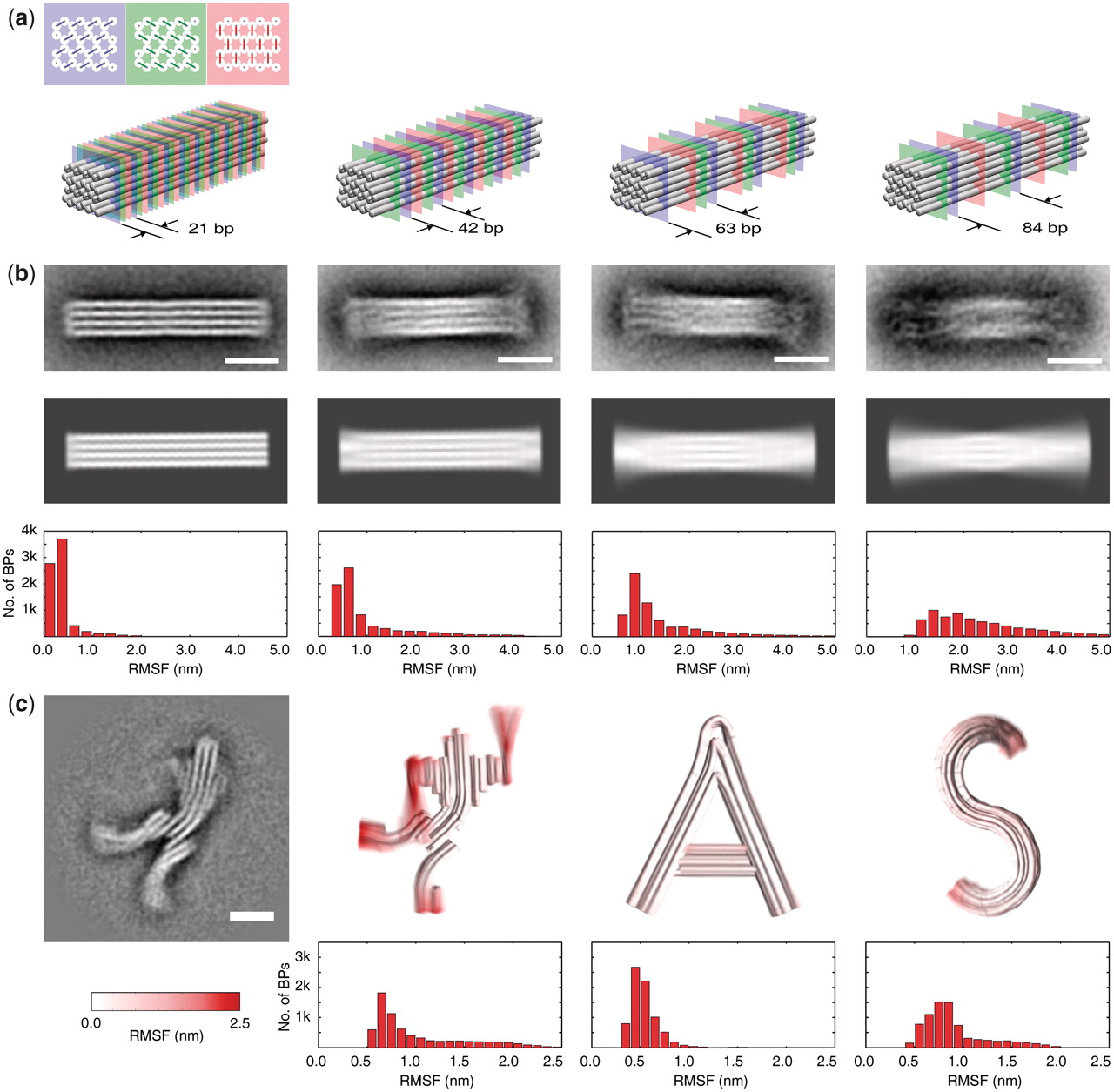 Nucleic Acids Res, Volume 40, Issue 7, 1 April 2012, Pages 2862–2868, https://doi.org/10.1093/nar/gkr1173
The content of this slide may be subject to copyright: please see the slide notes for details.
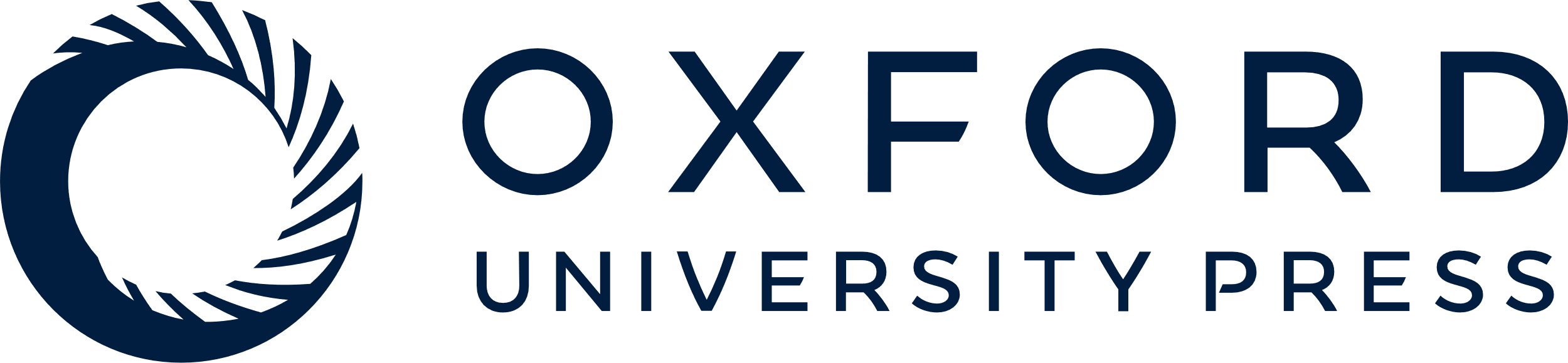 [Speaker Notes: Figure 4. Experimental validation of the flexibility of DNA nanostructures. (a) 32-helix bundle objects packed on a honeycomb lattice with decreasing crossover density corresponding to axial spacings of 21 (1st column), 42 (2nd column), 63 (3rd column) and 84 (4th column) basepairs (Supplementary Figures S20–23). The inset depicts the three distinct crossover orientations in the honeycomb lattice. (b) Experimental (top) and simulated (middle) TEM images obtained from single-particle averaging (Supplementary Figures S10–S14), and (bottom) quantitative distributions in root-mean-square fluctuation amplitude. (c) 3D renderings and quantitative distributions in root-mean-square fluctuation amplitude of robot-like object (2nd column), letter ‘A’ (3rd column), and letter ‘S’ (4th column). TEM image of robot-like object (1st column) is obtained by averaging single particle images (Supplementary Figure S15).


Unless provided in the caption above, the following copyright applies to the content of this slide: © The Author(s) 2011. Published by Oxford University Press.This is an Open Access article distributed under the terms of the Creative Commons Attribution Non-Commercial License (http://creativecommons.org/licenses/by-nc/3.0), which permits unrestricted non-commercial use, distribution, and reproduction in any medium, provided the original work is properly cited.]
Figure 3. Experimental validation of non-linear solution shapes of DNA nanostructures. (a and b) TEM images (left) and ...
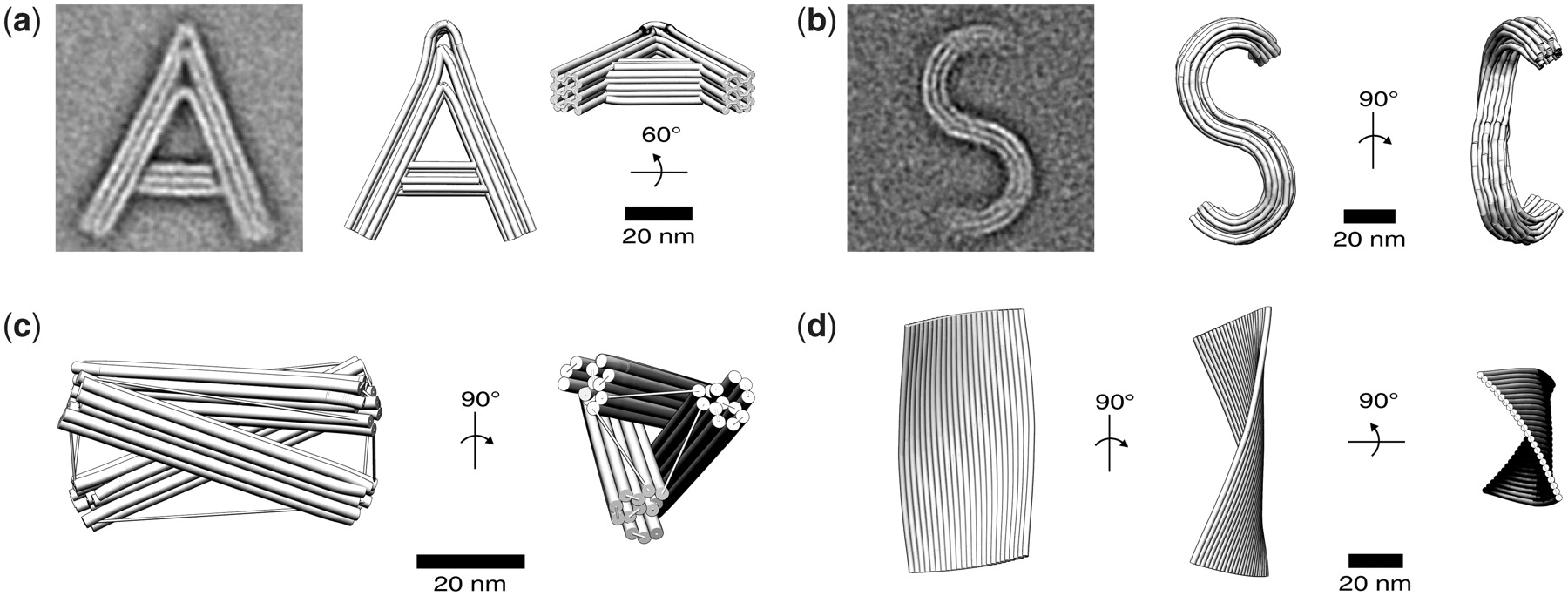 Nucleic Acids Res, Volume 40, Issue 7, 1 April 2012, Pages 2862–2868, https://doi.org/10.1093/nar/gkr1173
The content of this slide may be subject to copyright: please see the slide notes for details.
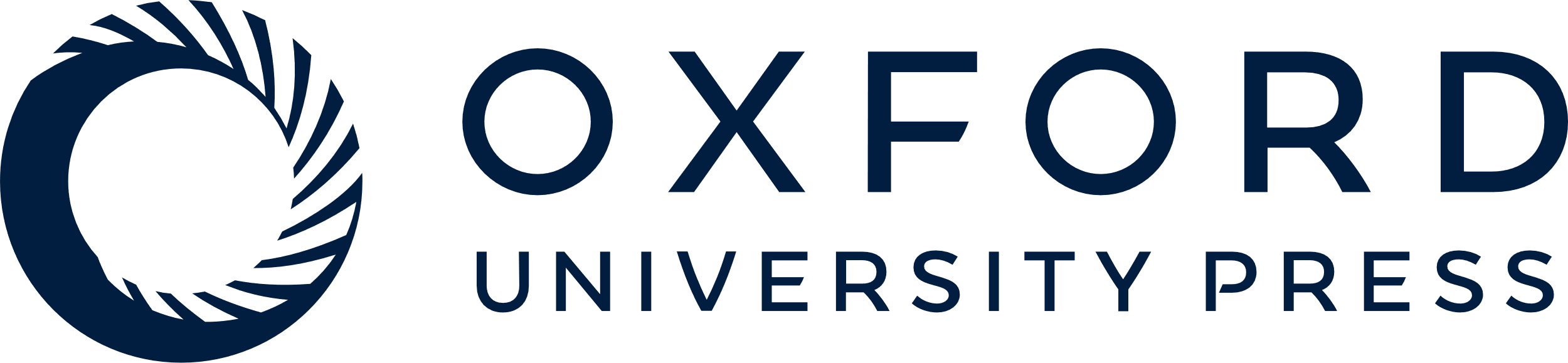 [Speaker Notes: Figure 3. Experimental validation of non-linear solution shapes of DNA nanostructures. (a and b) TEM images (left) and predicted solution shapes (middle and right) for objects resembling capital letters ‘A’ and ‘S’ (Supplementary Figures S18–S19). TEM images are obtained by averaging single particle images (Supplementary Figures S4–S5). (c) Predicted solution shapes of a tensegrity structure (11). (d) Predicted solution shapes of a single-layer rectangular structure (5).


Unless provided in the caption above, the following copyright applies to the content of this slide: © The Author(s) 2011. Published by Oxford University Press.This is an Open Access article distributed under the terms of the Creative Commons Attribution Non-Commercial License (http://creativecommons.org/licenses/by-nc/3.0), which permits unrestricted non-commercial use, distribution, and reproduction in any medium, provided the original work is properly cited.]
Figure 2. Effect of nicks on 3D solution shape. (a) Snapshots of ‘A’-like object during the deformation and relaxation ...
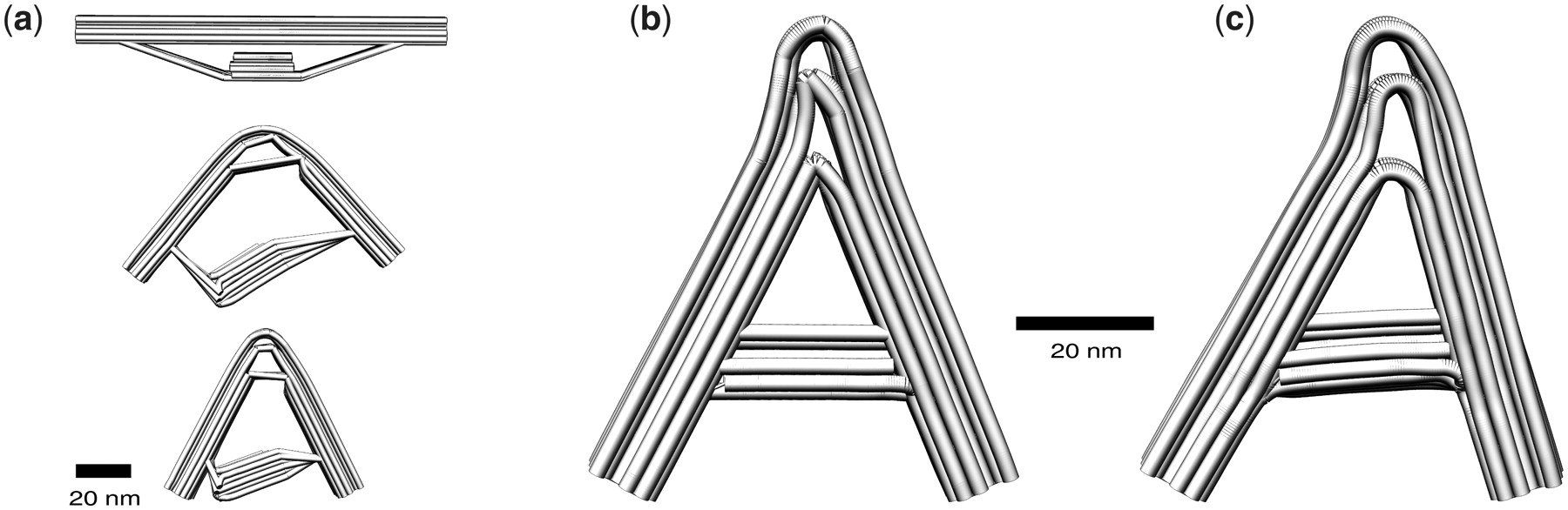 Nucleic Acids Res, Volume 40, Issue 7, 1 April 2012, Pages 2862–2868, https://doi.org/10.1093/nar/gkr1173
The content of this slide may be subject to copyright: please see the slide notes for details.
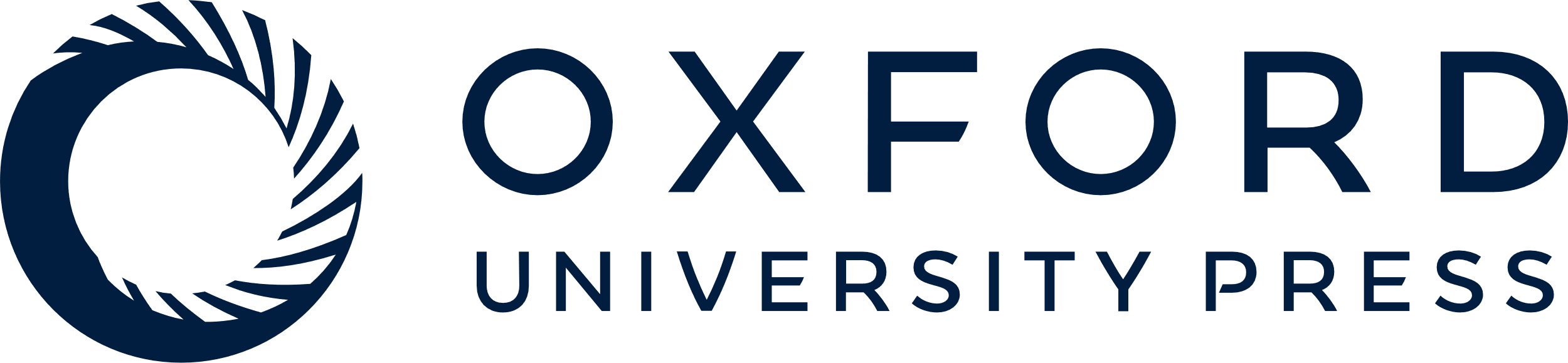 [Speaker Notes: Figure 2. Effect of nicks on 3D solution shape. (a) Snapshots of ‘A’-like object during the deformation and relaxation process. (b and c) Predicted solution shapes of an ‘A’-like object (b) including the nick model and (c) ignoring the nick model.


Unless provided in the caption above, the following copyright applies to the content of this slide: © The Author(s) 2011. Published by Oxford University Press.This is an Open Access article distributed under the terms of the Creative Commons Attribution Non-Commercial License (http://creativecommons.org/licenses/by-nc/3.0), which permits unrestricted non-commercial use, distribution, and reproduction in any medium, provided the original work is properly cited.]
Figure 1. Prediction of 3D solution shape of non-linear DNA-based nanostructures. (a) DNA double helices are treated as ...
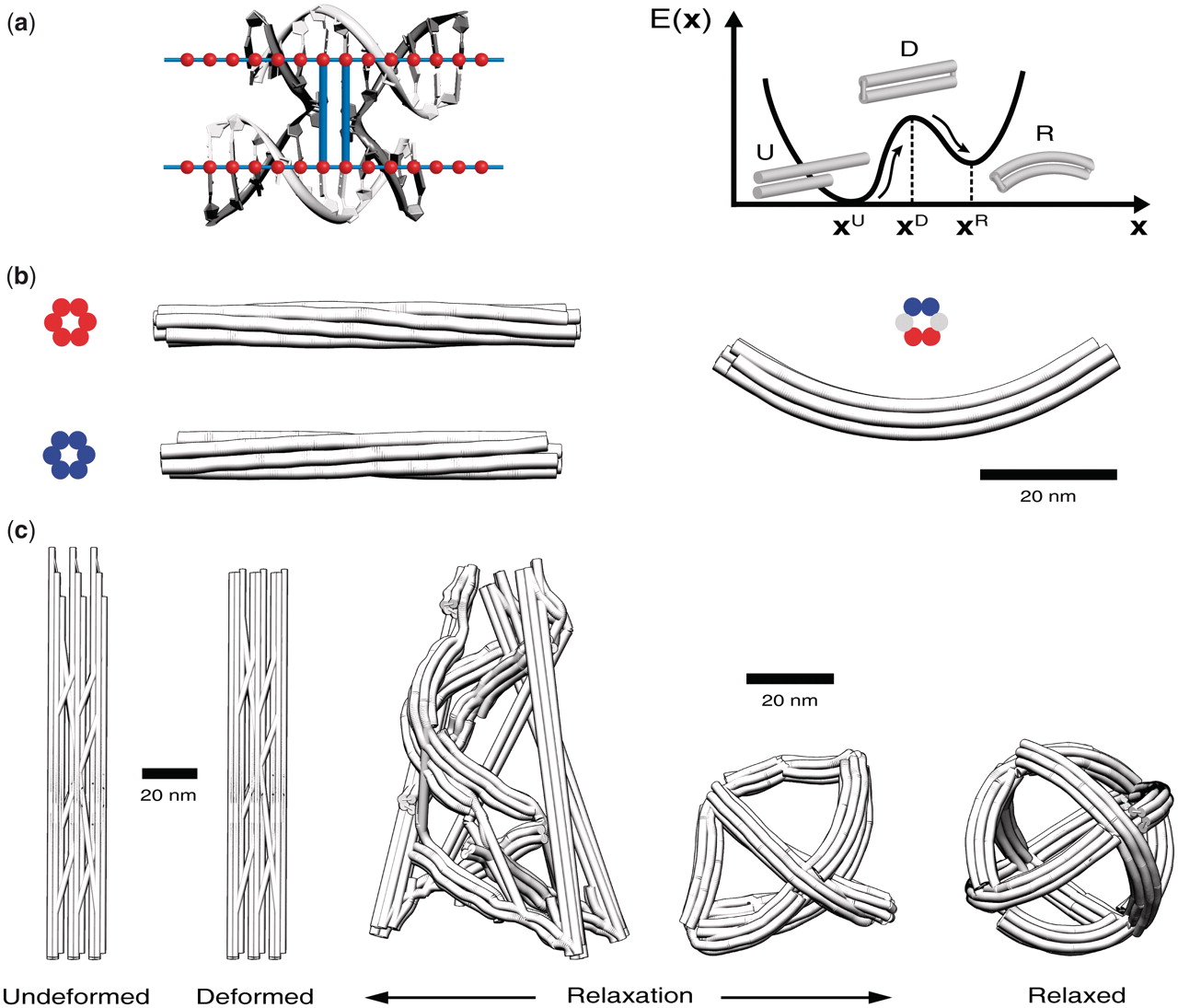 Nucleic Acids Res, Volume 40, Issue 7, 1 April 2012, Pages 2862–2868, https://doi.org/10.1093/nar/gkr1173
The content of this slide may be subject to copyright: please see the slide notes for details.
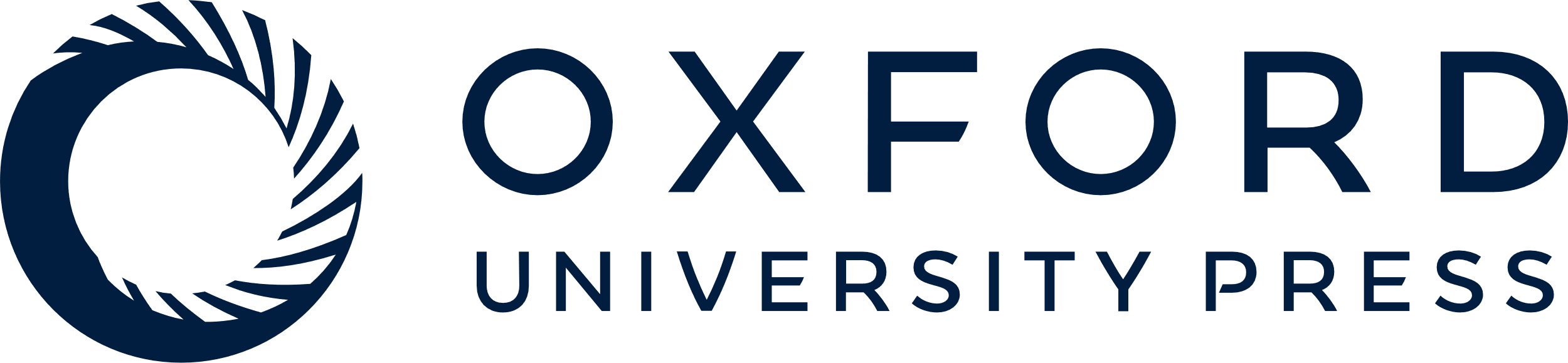 [Speaker Notes: Figure 1. Prediction of 3D solution shape of non-linear DNA-based nanostructures. (a) DNA double helices are treated as isotropic elastic rods connected by rigid crossovers (left). Spheres correspond to finite element nodes used to describe the position and orientation of DNA basepairs, and lines represent finite element beams that model the stretching, twisting and bending mechanics of DNA. 3D solution shape is computed using a mechanical energy perturbation in which double helices are first deformed via stretching and twisting until crossover locations are in register, followed by energy minimization (right). The undeformed, deformed and mechanically relaxed (equilibrium) conformations of the DNA nanostructure are denoted U, D and R in the schematic at right. (b) Example deformations induced by mismatch between neighboring DNA helices induced by (red) insertions and (blue) deletions for a honeycomb lattice bundle (Supplementary Figures S2 and Supplementary Data). (c) Snapshots of a spherical wireframe structure (7) during the deformation and relaxation process.


Unless provided in the caption above, the following copyright applies to the content of this slide: © The Author(s) 2011. Published by Oxford University Press.This is an Open Access article distributed under the terms of the Creative Commons Attribution Non-Commercial License (http://creativecommons.org/licenses/by-nc/3.0), which permits unrestricted non-commercial use, distribution, and reproduction in any medium, provided the original work is properly cited.]